ENCONTRO NACIONAL DE INTEGRAÇÃO 
DO FUNDO NACIONAL DE ASSISTÊNCIA SOCIAL 
E FUNDOS ESTADUAIS DE ASSISTÊNCIA SOCIAL
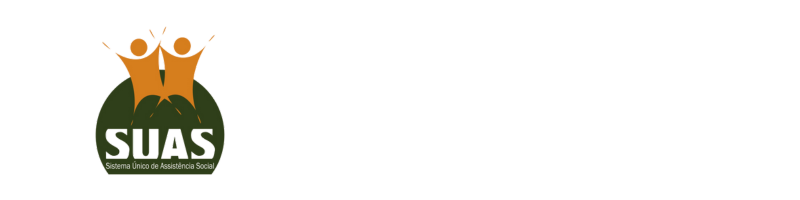 GESTÃO FINANCEIRA E ORÇAMENTÁRIA NO SUASDEPARTAMENTO DE ASSISTÊNCIA SOCIAL(DAS)Divisão de Apoio Técnico em Gestão Financeira e Orçamentária
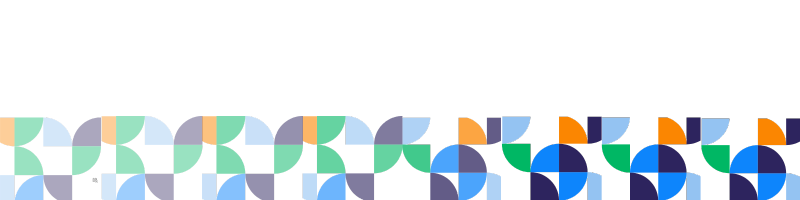 Márdiori WatthierMarta Prytula Cristiane Maciel
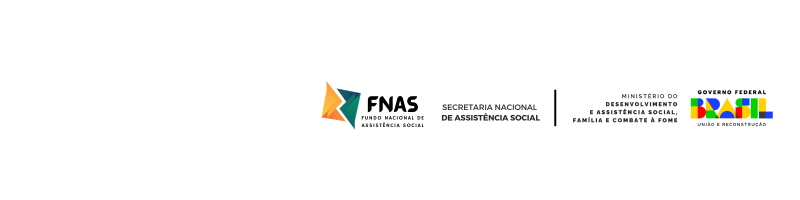 ENCONTRO NACIONAL DE INTEGRAÇÃO 
DO FUNDO NACIONAL DE ASSISTÊNCIA SOCIAL 
E FUNDOS ESTADUAIS DE ASSISTÊNCIA SOCIAL
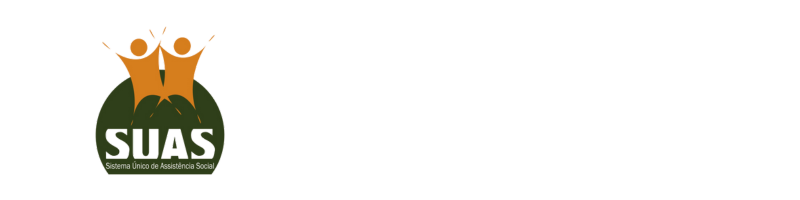 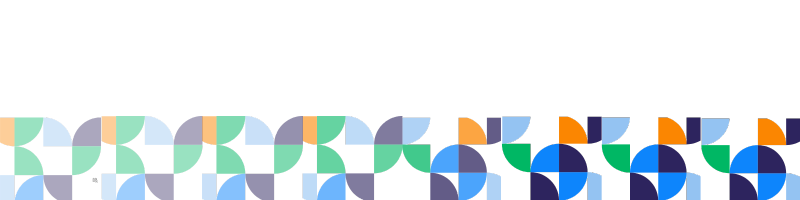 Cofinanciamento do Rio Grande do Sul
Distribuição através de BLOCOS
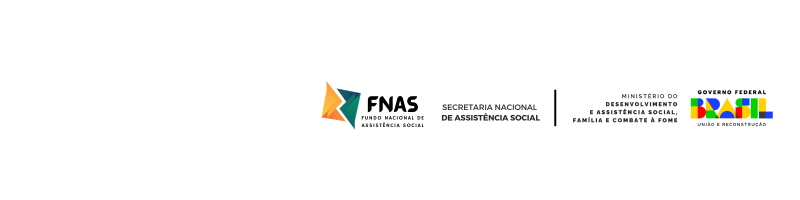 ENCONTRO NACIONAL DE INTEGRAÇÃO 
DO FUNDO NACIONAL DE ASSISTÊNCIA SOCIAL
 E FUNDOS ESTADUAIS DE ASSISTÊNCIA SOCIAL
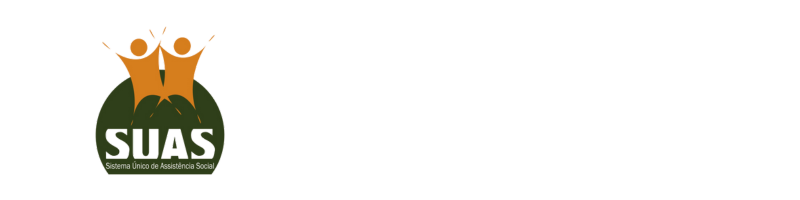 Histórico
Foi aberto o Processo Administrativo visando a  qualificação e o aprimoramento da Gestão Financeira e Orçamentária do SUAS no Rio Grande do Sul no ano de 2018, quando passamos a atuar no apoio técnico a esta gestão.
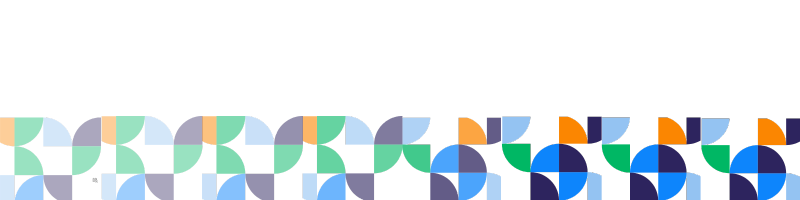 O FEAS/RS possui atualmente uma gestora designada, mas ainda não possui uma equipe exclusiva para o atendimento da gestão financeira e orçamentária no SUAS
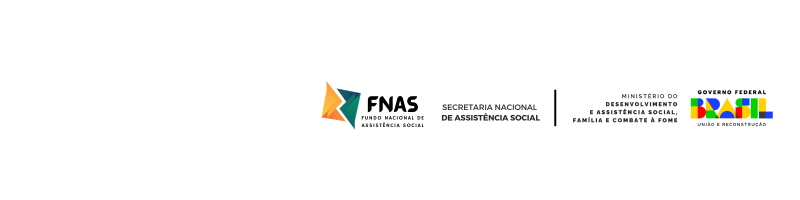 ENCONTRO NACIONAL DE INTEGRAÇÃO 
DO FUNDO NACIONAL DE ASSISTÊNCIA SOCIAL
 E FUNDOS ESTADUAIS DE ASSISTÊNCIA SOCIAL
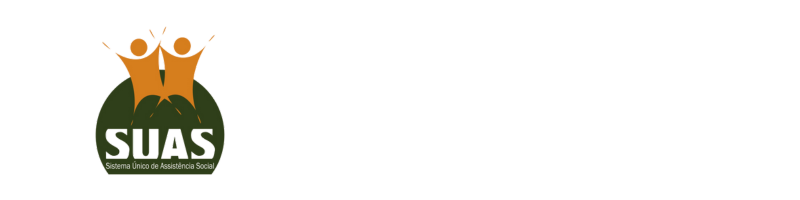 FEAS/RS
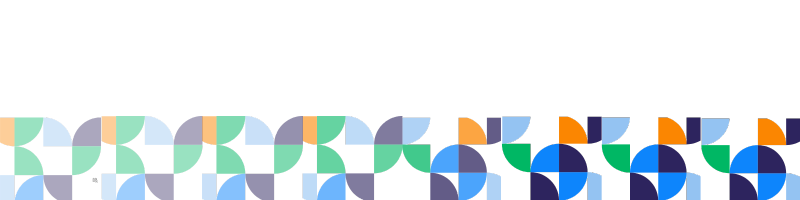 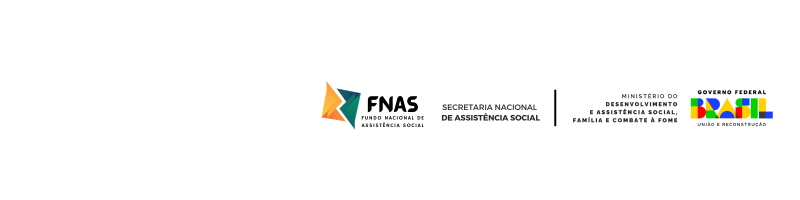 ENCONTRO NACIONAL DE INTEGRAÇÃO 
DO FUNDO NACIONAL DE ASSISTÊNCIA SOCIAL
 E FUNDOS ESTADUAIS DE ASSISTÊNCIA SOCIAL
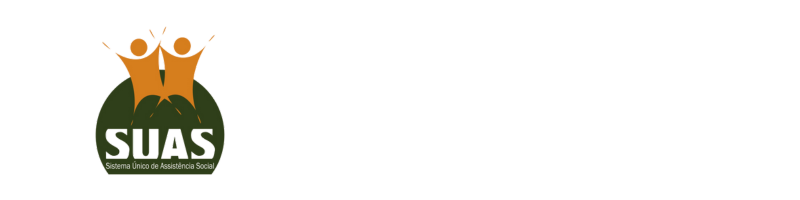 AVANÇOS
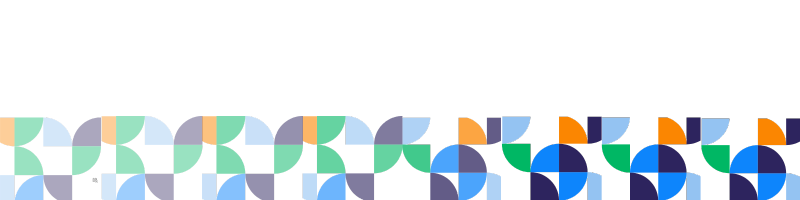 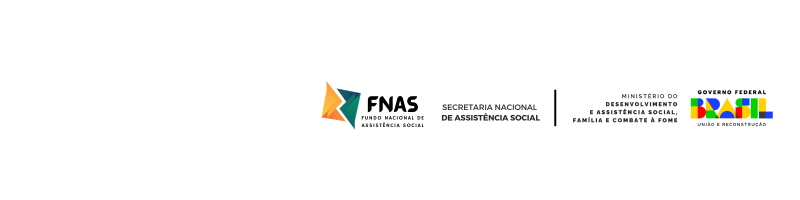 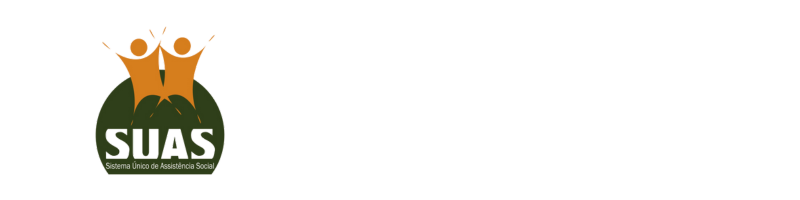 ENCONTRO NACIONAL DE INTEGRAÇÃO 
DO FUNDO NACIONAL DE ASSISTÊNCIA SOCIAL 
E FUNDOS ESTADUAIS DE ASSISTÊNCIA SOCIAL
COFINANCIAMENTO ESTADUAL
Decreto nº 56.520 de 24 de maio de 2022

Dispõe sobre o repasse dos recursos financeiros consignados no Fundo Estadual de Assistência Social – FEAS


Instituído pela Lei nº 10.719 de 17 de janeiro de 1996
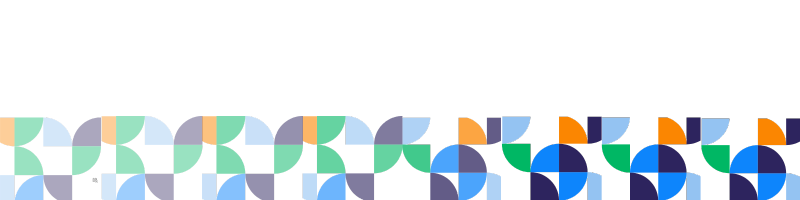 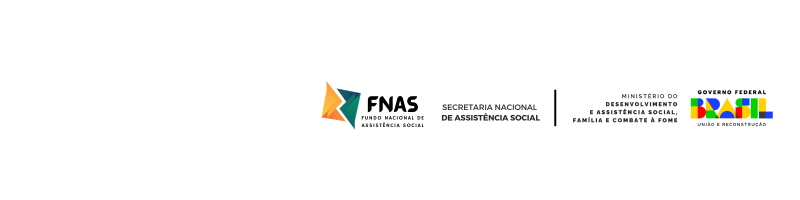 ENCONTRO NACIONAL DE INTEGRAÇÃO DO 
FUNDO NACIONAL DE ASSISTÊNCIA SOCIAL E 
FUNDOS ESTADUAIS DE ASSISTÊNCIA SOCIAL
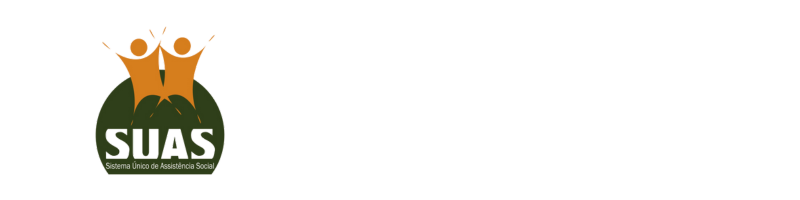 Recursos Repassados Via Fundo
Cofinanciamento regular e automático - Destinado ao cofinanciamento de Serviços, de Programas, de projetos e de benefícios socioassistenciais e ao aprimoramento da gestão;

 Os repasses serão efetuados de acordo com o disposto no Decreto 56.520/2022  e com os critérios de partilha pactuados na CIB/RS e aprovados pelo CEAS/RS ;   

Emendas Parlamentares - Objetiva estimular a Rede de Proteção Social – Básica e Especial; 

 Os repasses serão efetuados por meio de blocos - cada bloco com sua respectiva contas;

Os recursos do repasse  2023 foram destinados 100% para despesas Correntes – Custeio.

TODOS OS REPASSES SÃO EFETIVADOS COMO CONVÊNIO NO SISTEMA DE PAGAMENTO ESTADUAL
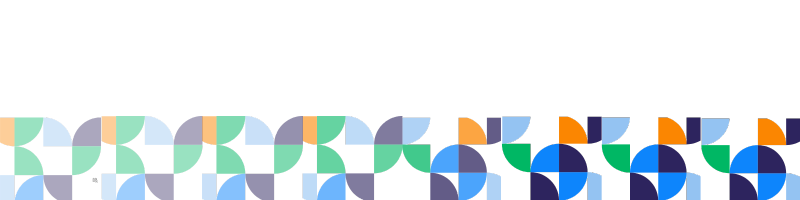 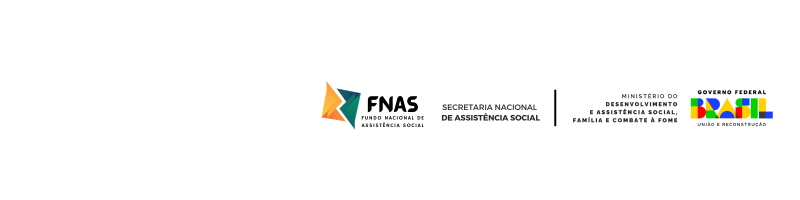 ENCONTRO NACIONAL DE INTEGRAÇÃO 
DO FUNDO NACIONAL DE ASSISTÊNCIA SOCIAL 
E FUNDOS ESTADUAIS DE ASSISTÊNCIA SOCIAL
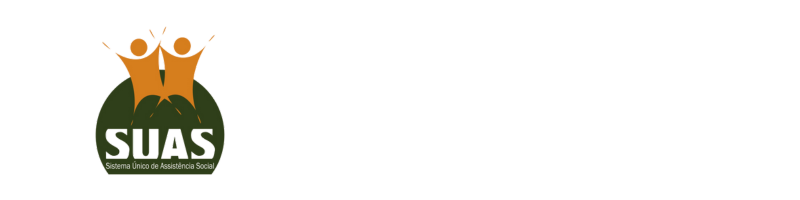 Condições para o Cofinanciamento
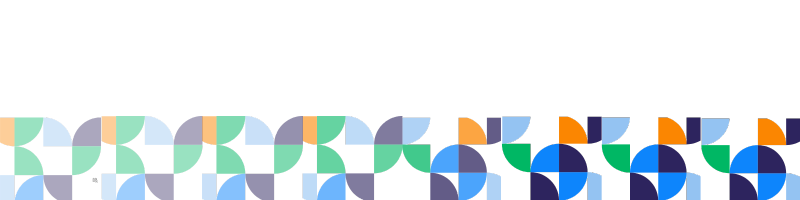 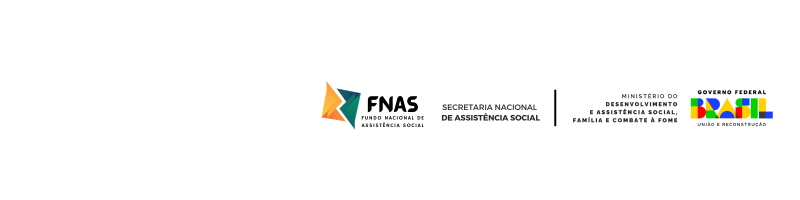 ENCONTRO NACIONAL DE INTEGRAÇÃO 
DO FUNDO NACIONAL DE ASSISTÊNCIA SOCIAL
 E FUNDOS ESTADUAIS DE ASSISTÊNCIA SOCIAL
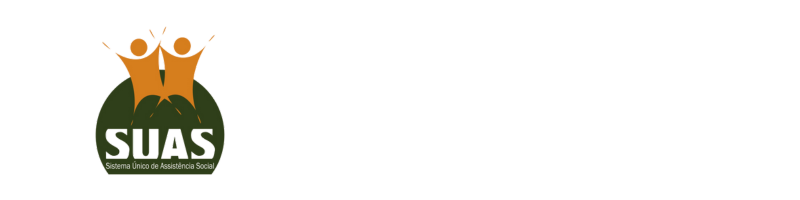 Bloco da Gestão do SUAS e Gestão do Programa IGDPBF
Bloco da Proteção Social Básica
Blocos de Cofinanciamento:
Bloco dos Benefícios Eventuais
Bloco da Proteção Social Especial de Media e Alta Complexidade
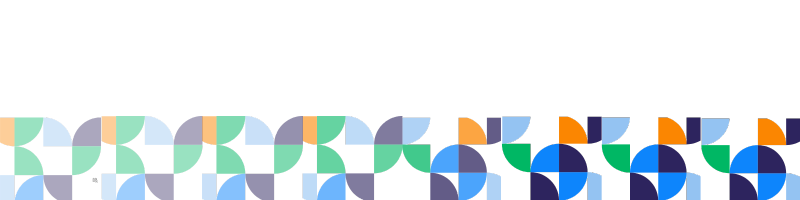 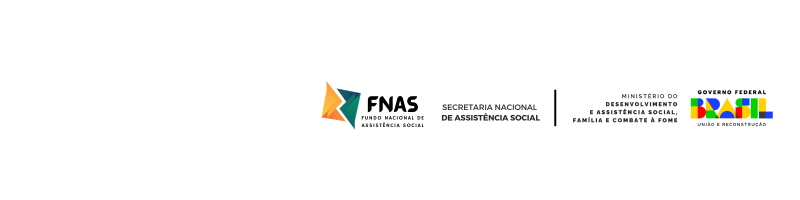 ENCONTRO NACIONAL DE INTEGRAÇÃO 
DO FUNDO NACIONAL DE ASSISTÊNCIA SOCIAL
 E FUNDOS ESTADUAIS DE ASSISTÊNCIA SOCIAL
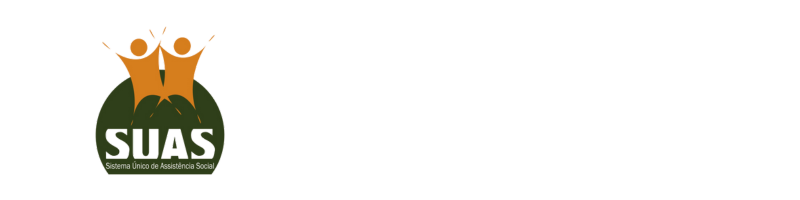 Próximas ações esperadas
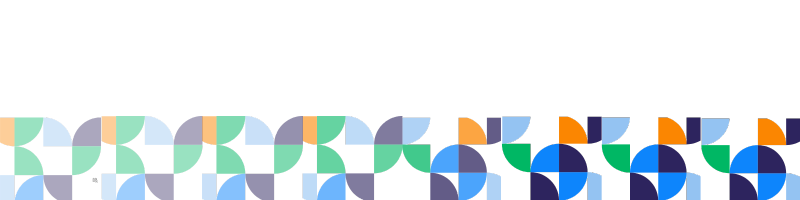 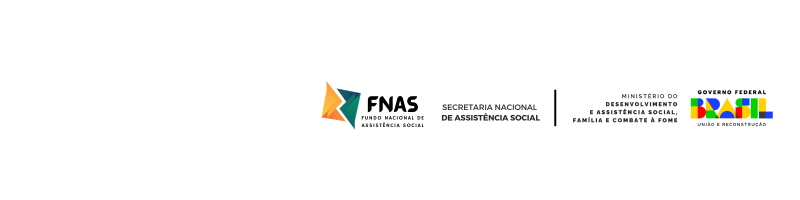 ENCONTRO NACIONAL DE INTEGRAÇÃO 
DO FUNDO NACIONAL DE ASSISTÊNCIA SOCIAL
 E FUNDOS ESTADUAIS DE ASSISTÊNCIA SOCIAL
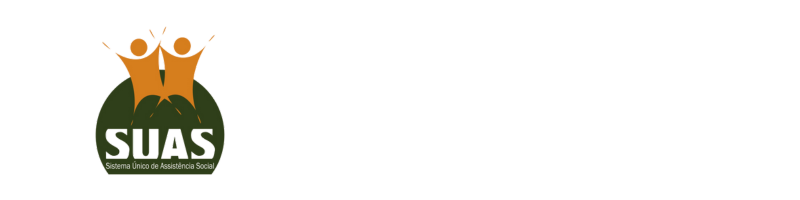 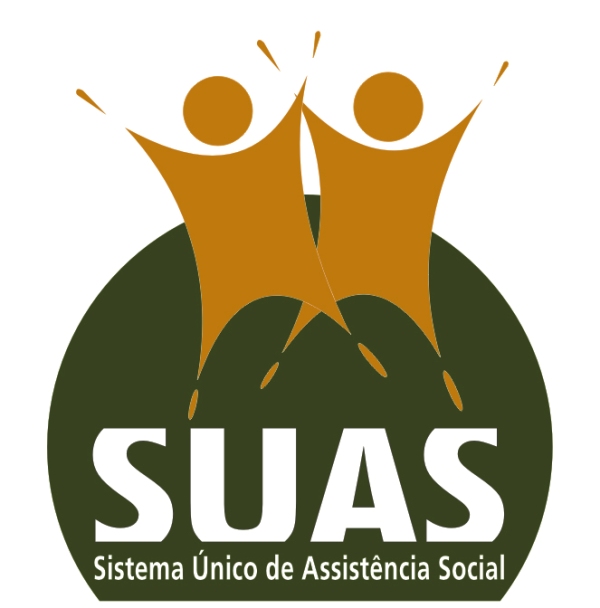 Contatos da Equipe de Apoio Técnico
GESTÃO FINANCEIRA E ORÇAMENTÁRIA
NO SUAS

feas@social.rs.gov.br 

Apoio Técnico
Márdiori Watthier – Assistente Social 
51 98683.1662 - whatsApp Bus
51 3288.6455 - telefone

Marta Prytula – Assistente Social 
51 3288.6470 - telefone + whatsApp Bus

Cristiane Maciel – Contadora 
51 3288.6438 - telefone + whatsApp Bus
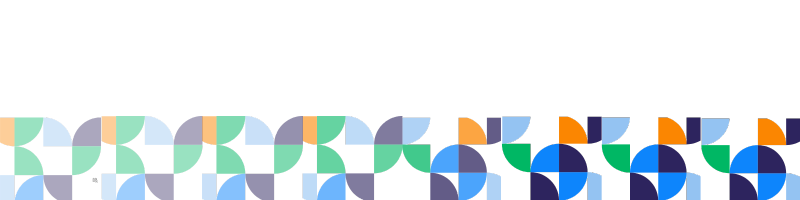 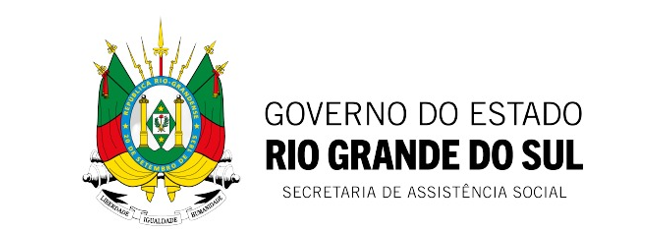 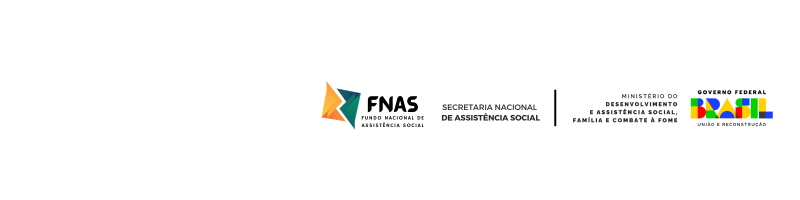 ENCONTRO NACIONAL DE INTEGRAÇÃO 
DO FUNDO NACIONAL DE ASSISTÊNCIA SOCIAL 
E FUNDOS ESTADUAIS DE ASSISTÊNCIA SOCIAL
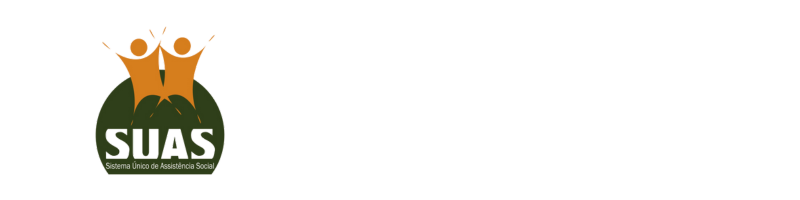 MUITO OBRIGADA!
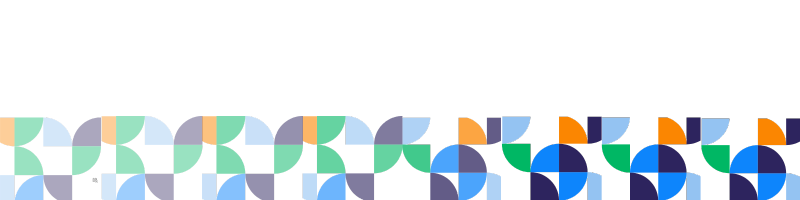 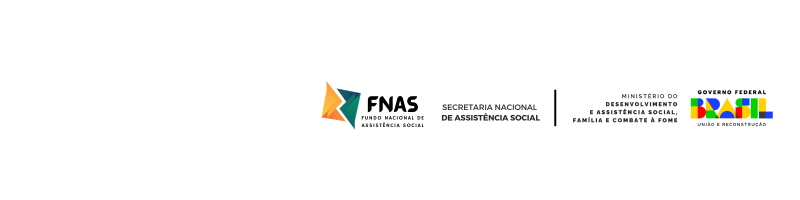